ENGG 1100 Introduction to Engineering Design
Lecture 4: Measurement and Instrumentation

	Professor Hon Ki Tsang
	Department of Electronic Engineering

 
February 10, 2014
1
Measurement, units and uncertainty
Reference
Halliday Resnick and Walker, Principles of Physics, (9th edition)
	 Chapter 1, and sections 18.2, 38.8, Appendix A1
2
SI Base System of Units
Every measurement may be quantified in units that can be derived from the 7 Base units of Système international d'unites (SI System of units):
3
Example: Some common derived units
Let M=mass, T=time, L = Length, A= current, K=temperature
Force = mass x acceleration = M LT-2
   Hence 1 newton = 1 kg m/ s2
Energy = force x distance = ML2T-2
 1 joule = 1 kg m2/ s2
Electric potential = energy per coulomb = ML2T-2/(AT)= ML2A-1T-3
1 volt = 1  kg m2 s-3A-1
Question: Express the units of electrical resistance, electrical power and capacitance in terms of the SI base units
1 ohm= 1 volt/ampere = 1 kg m2 s-3A-2
1 watt  = 1 joule/second = 1 kg m2/ s3
1 farad = 1 coulomb/volt = (A s) / (kg m2 s-3A-1)=A2 s4 kg-1 m-2
4
Dimensional Analysis
Dimensional analysis is a technique to analyze experiments or physical phenomena in terms of the dimensions of its parameters, and to simplify the analysis by grouping parameters together to form dimensionless parameters.

Grouping of parameters to dimensional variables can help reduce the number of unknown variables: Buckingham’s pi theorem: A function F(a1, a2, … , an) = 0  may be converted to f(k1, k2, … kr < n) = 0   
 where, F = function  of dimensional variables,  and f is the function in terms of dimensionless parameters ki; if m = number of relevant dimensions, n = number of dimensional variables, then r  = n – m .
Useful in analysis of experiments and modeling of experiments
5
Example: Period of a pendulum
How does the period of the pendulum T depend on its length and mass?
q
L
m
Guess that T will depend on gravity acceleration g, mass m,  length L and intial angle q
where a, b and c are unknown integers
Consider the dimensions
Equation must have same dimensions on both sides
Hence:  a=0, c=-1/2 , b=-c=1/2
6
More examples on dimensional analysis
For some interesting examples of applications of dimensional analysis to problems such as cooking time for a turkey, estimating the energy in an atomic bomb explosion refer to: preview of the examples are available by searching books.google.com)
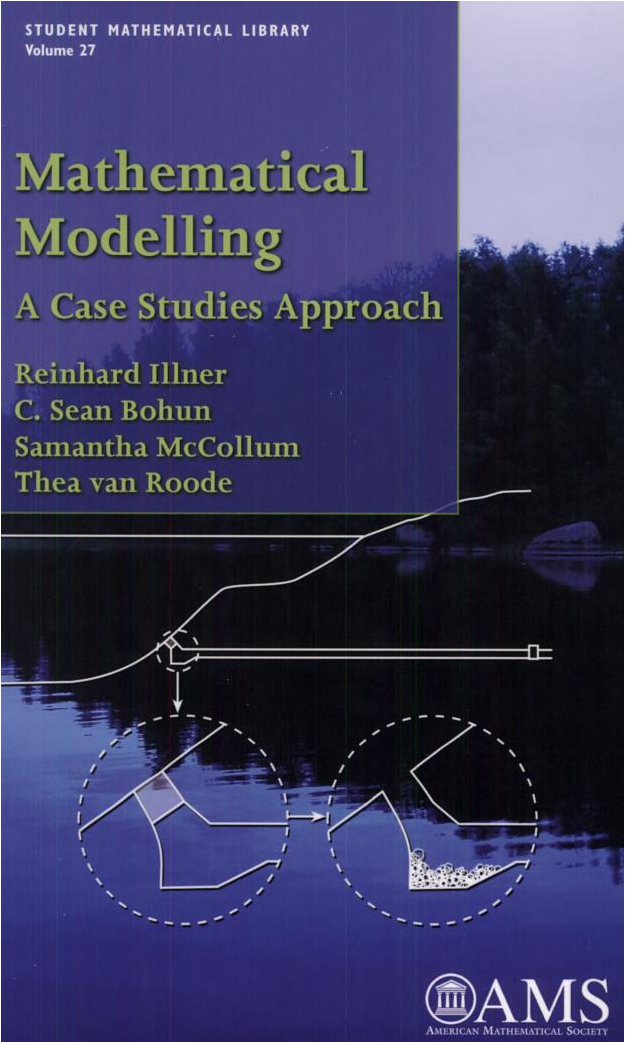 7
Uncertainty in measurements: errors
8
Measurement Uncertainty and Errors
9
Example: Resistor Ageing
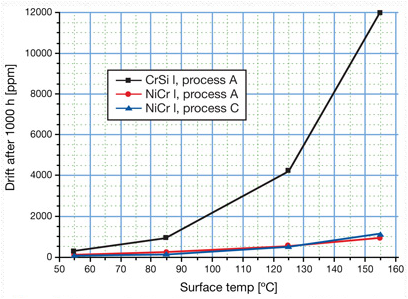 Improved stability of thin-film resistors
Reiner W. Kuehl, Vishay Draloric, EDN June 15, 2011
http://www.edn.com/design/components-and-packaging/4368133/Improved-stability-of-thin-film-resistors
10
Electrical ageing of transistors
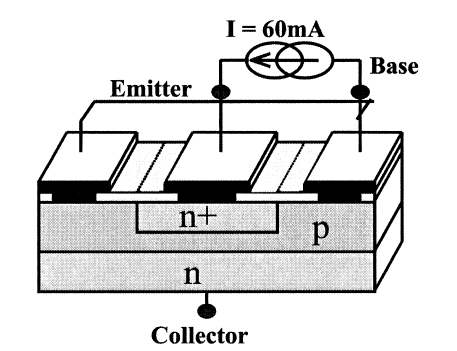 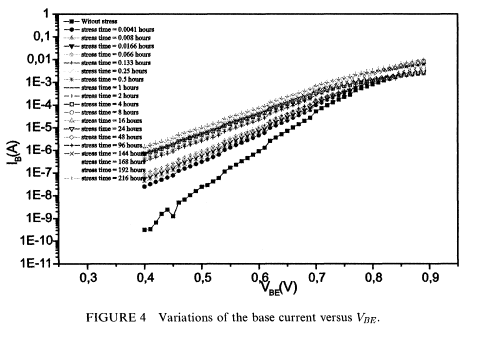 After 216 hours @ 60mA
No stress
N. Toufik, Active and Passive Elec. Comp., 2001, Vol. 24, pp. 155-163
11
Electrical Noise
Thermal Noise (also called Johnson noise) is due to random thermal motion of electric charge in conductors

Similar at all frequencies ie “white noise” and hence noise power scales with bandwidth of the measurement

Mean of the square of the noise current (variance of the noise) is
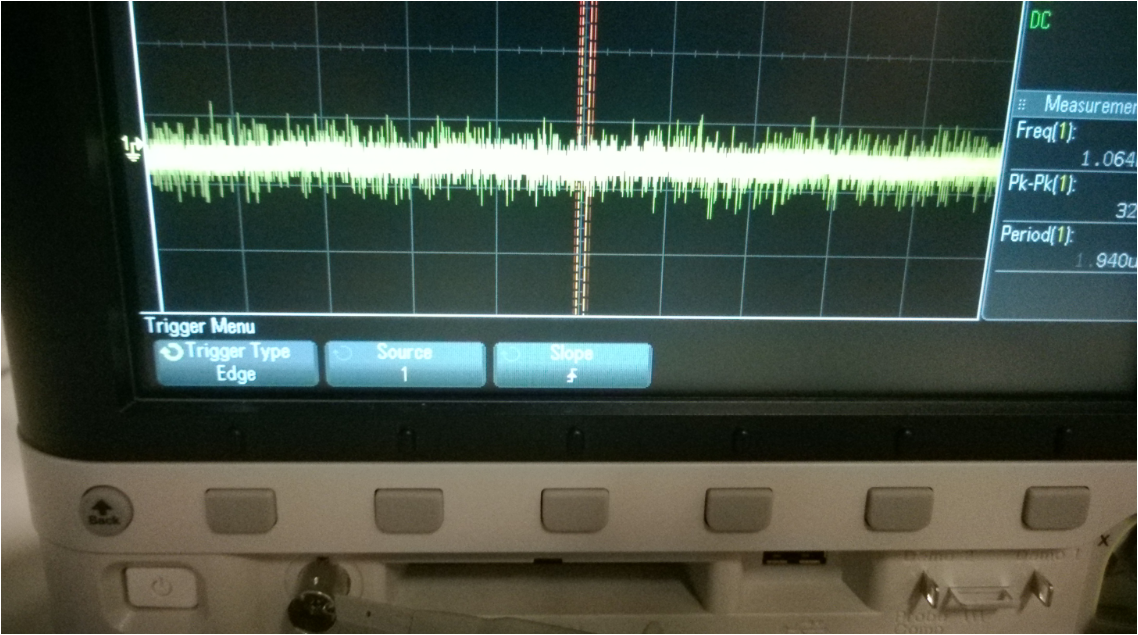 Where 
k= Boltzman constant =1.38x10-23 m2 kg s-2 K-1
T = Temperature (kelvin), B= bandwidth (Hz), R = resistance of the conductor
12
Ground Loops
Ground loops exist when there is more than one connection to “ground” and the ground currents are not equal leading to small voltage differences between the local grounds
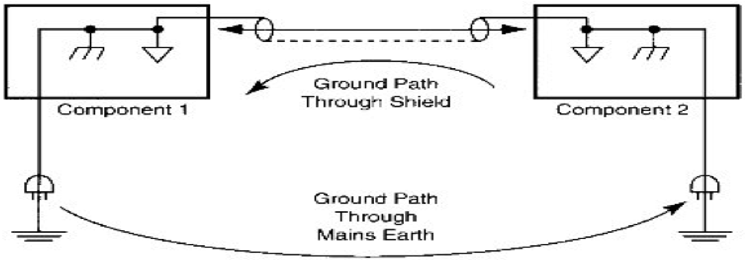 I1
I2
13
Measurements affect system being measured
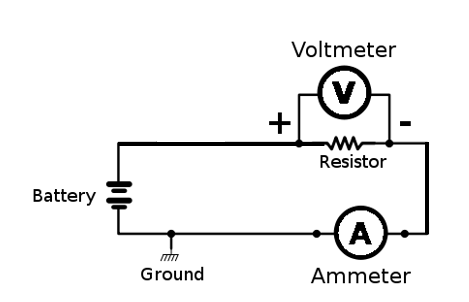 Voltage across the resistor and the current in the cicuit is not changed by the measurement only if the volmeter has infinite resistance and ammeter has zero resistance.  In practice the voltmeter may have ~10Mohm resistance and ammeter may have a few ohms resistance
14
HEISENBERG  UNCERTAINTY  PRINCIPLE
HEISENBERG UNCERTAINTY PRINCIPLE.
Cannot make precise measurement of both “conjugate” parameters such as position and momenta, energy and time.
15
Example: Double slit experiment and interference of matter waves
Wave particle duality: wavelength of electrons
p = momentum
h = 6.6x10-34Js
Young’s double slit interference with electrons
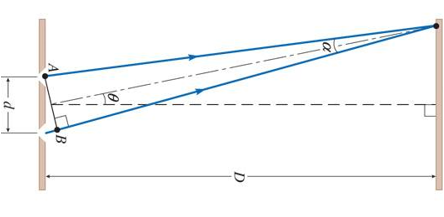 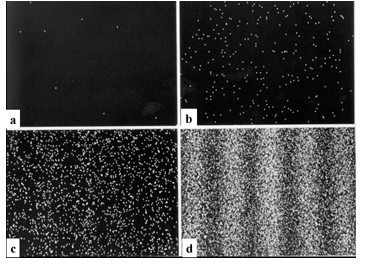 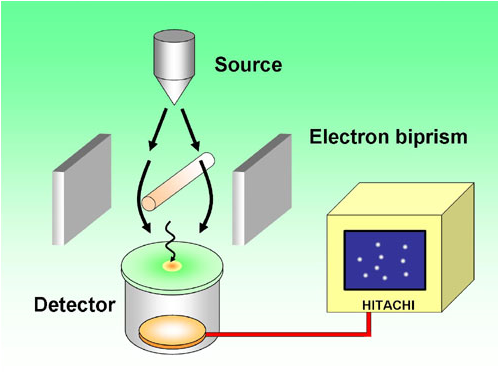 Interference pattern of electrons
http://www.hitachi.com/rd/portal/research/em/doubleslit.html
16
Quantum Teleportation
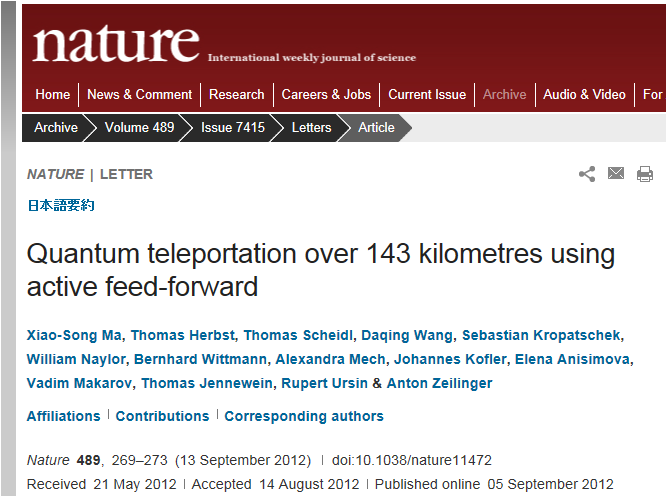 17
Electronic Instrumentation:  OSCILLOSCOPE
18
Oscilloscope
The oscilloscope measures voltage (vertical) against time (horizontal).
Measurement is periodic and starts from a trigger signal
Trigger input may be from the signal itself (internal trigger) or external trigger input
Trigger input is at back panel of this model
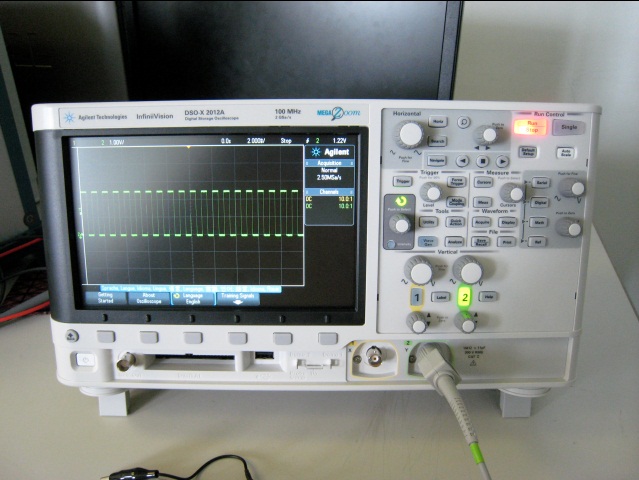 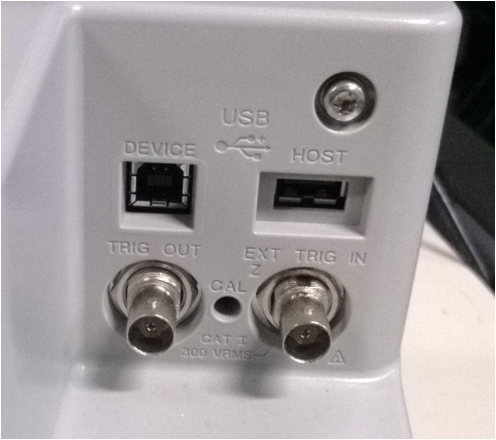 19
Oscilloscope – working principle
Digital Oscilloscope 
Analogue to Digital converter (ADC) samples the input voltage and stores it as a number (quantization error may be present because of finite number of discrete levels)
Number is stored in memory and processed digitally (DSP_
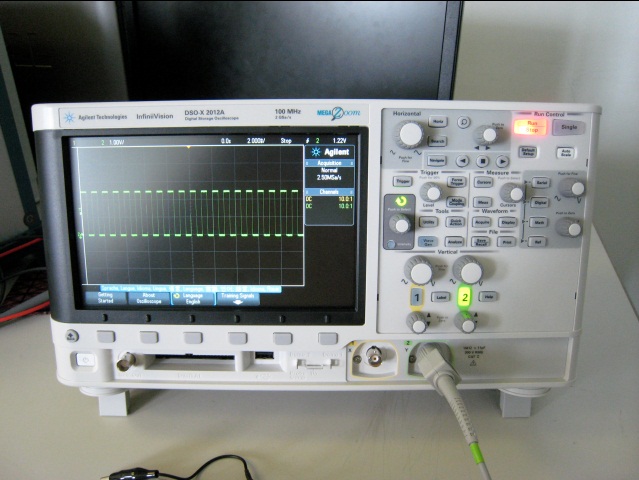 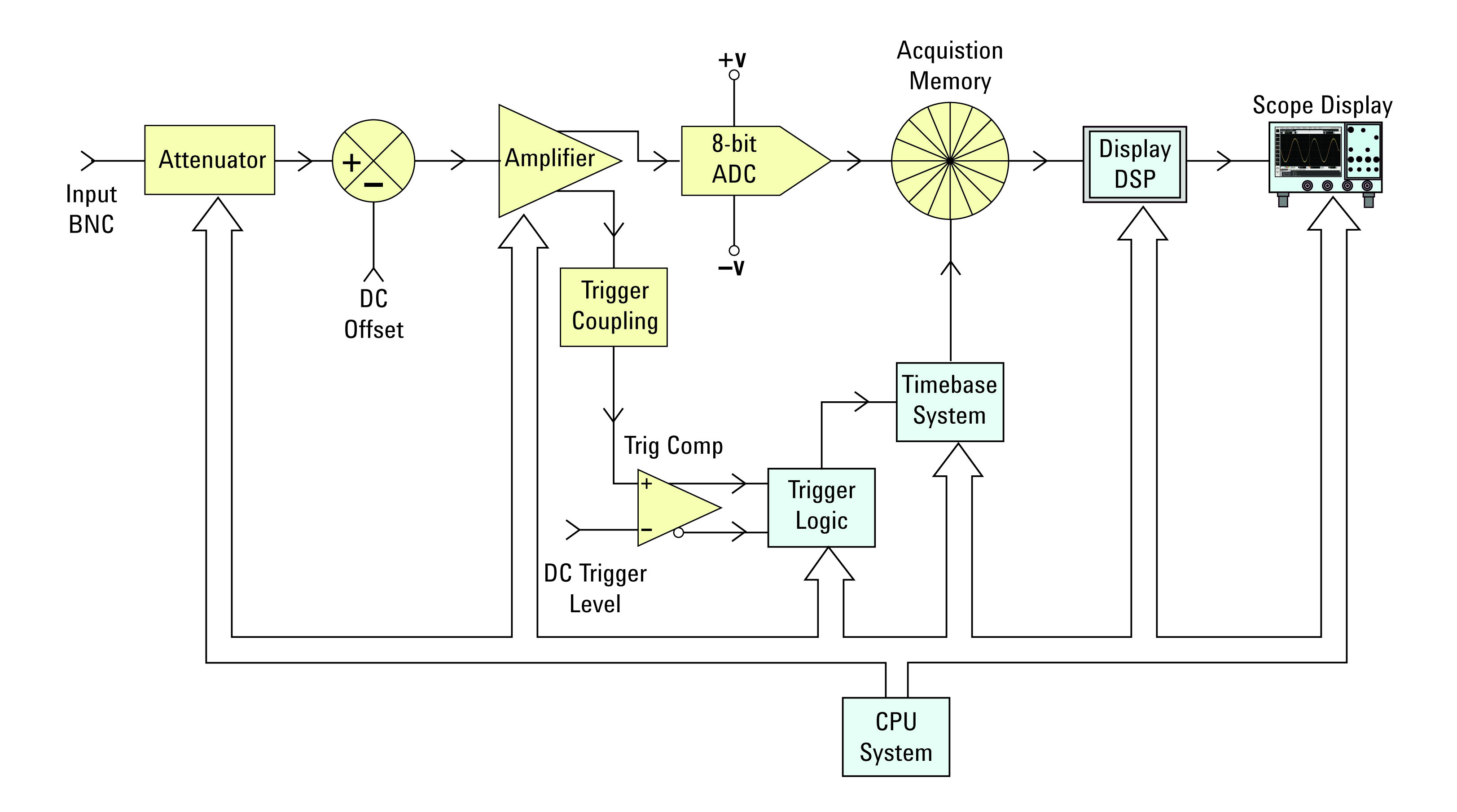 Source:
“Oscilloscope Fundamentals” by Agilent Technology
20
Aliasing
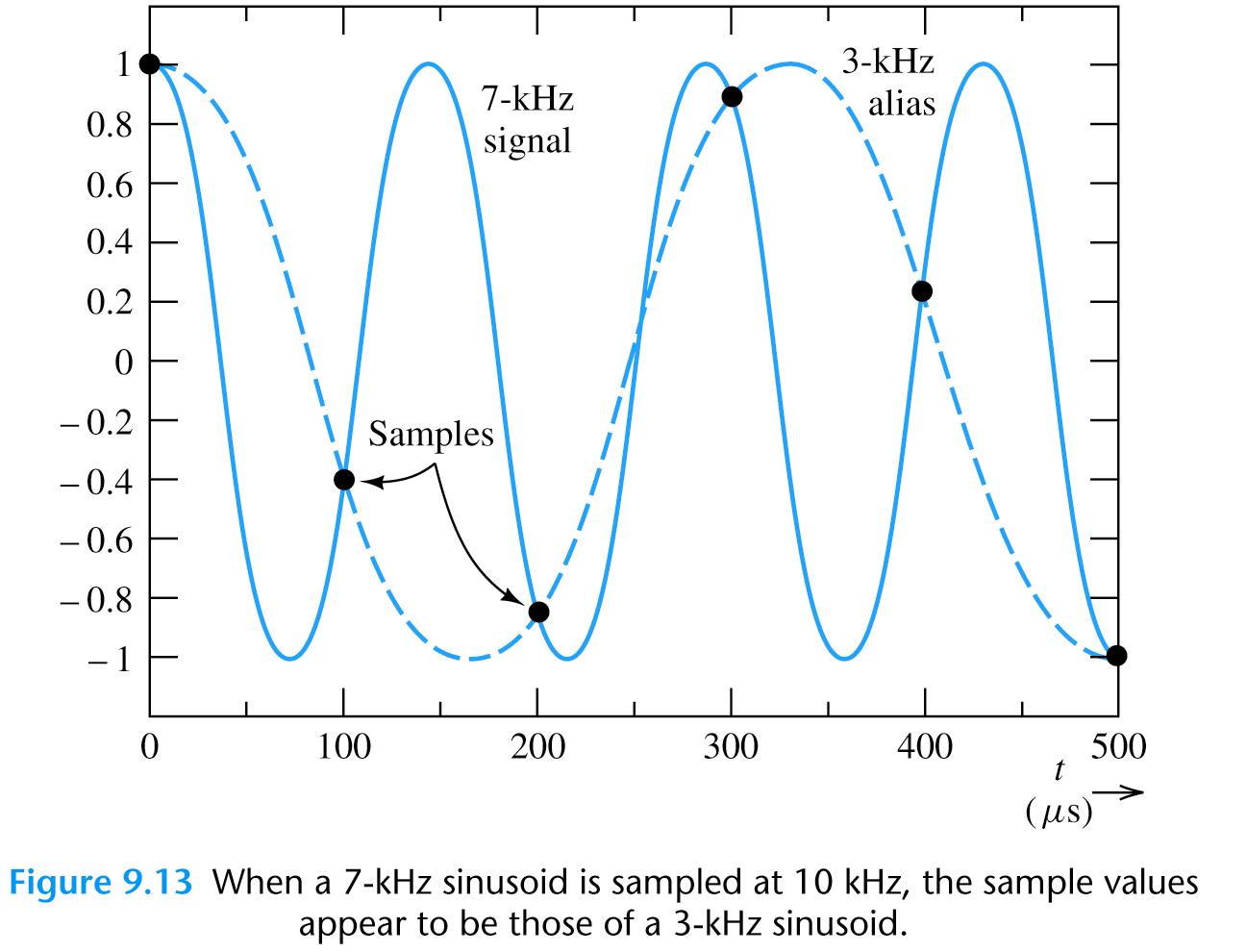 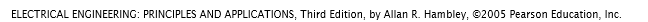 21
Aliasing
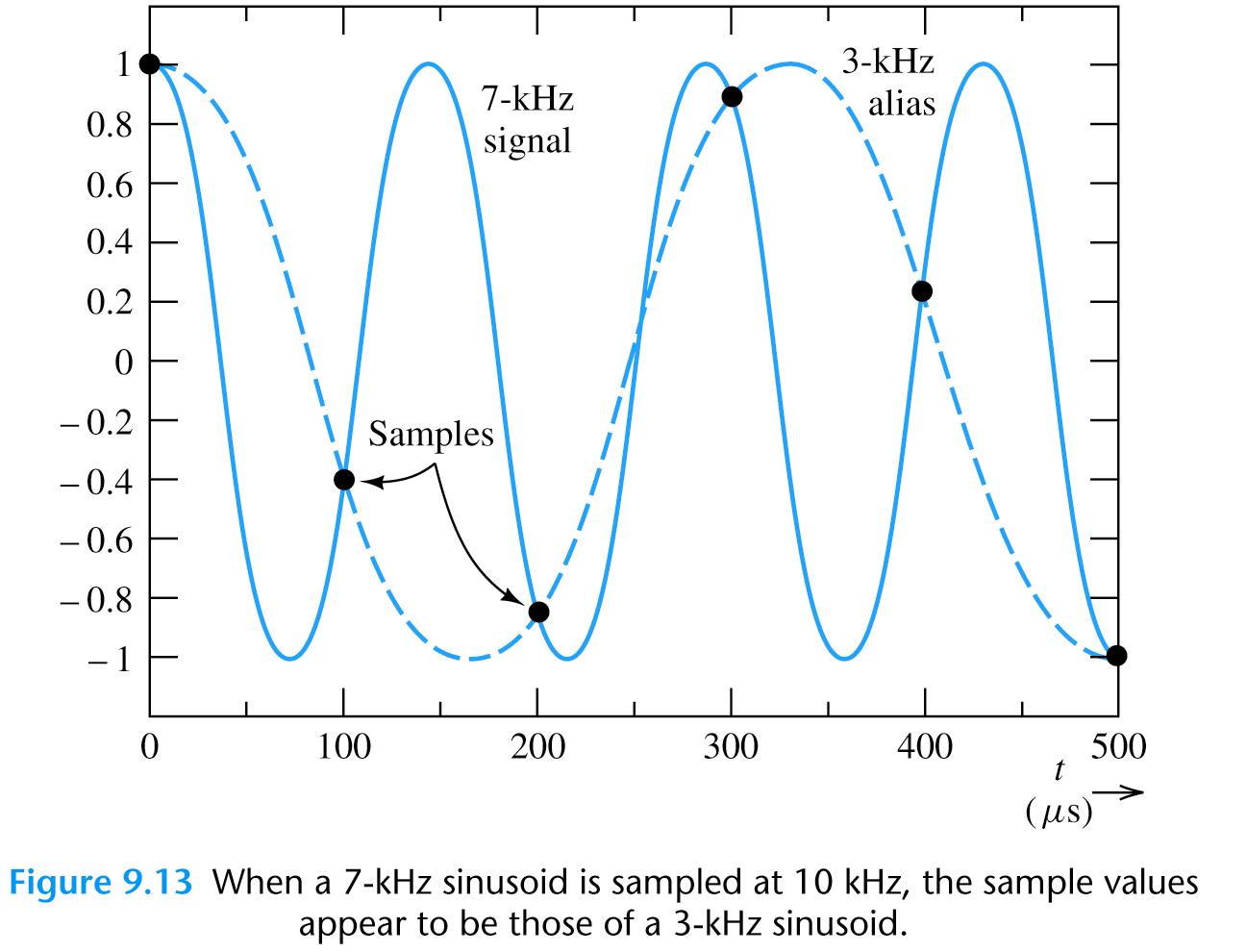 Aliasing may be prevented by sampling above the Nyquist frequency (2x Fmax)

Spatial aliasing on oscilloscope display may be seen if the time scale is too slow
22
Oscilloscope probes
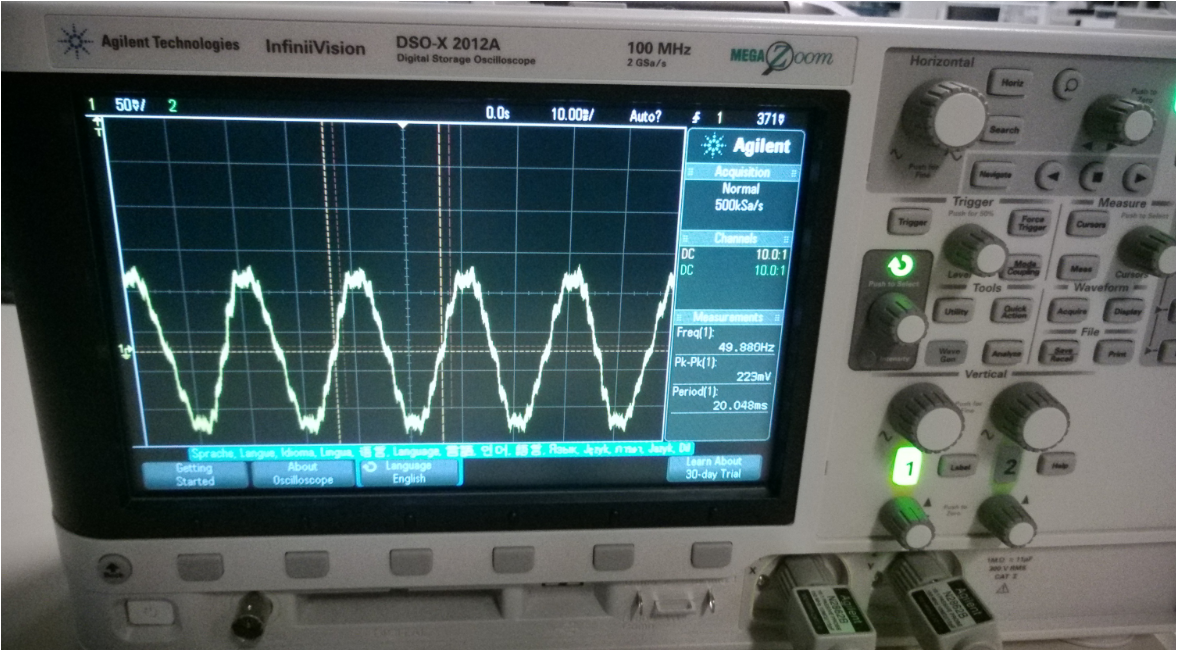 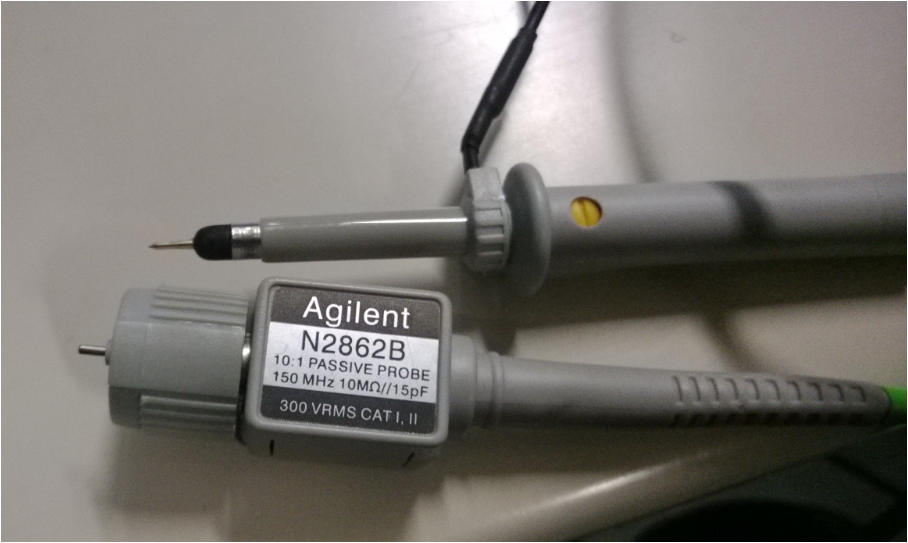 x10 Probe reduces loading of probe on circuit
23
Printed Circuit Boards (PCB)
Vias - connecting tracks from one layer to another






Multilayer PCB – for making more 
                       complicated circuits
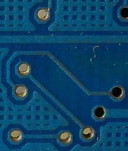 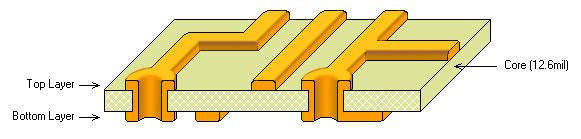 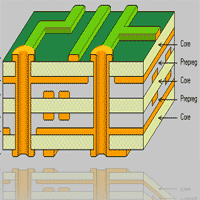 Via
24